Происхождениезнаков
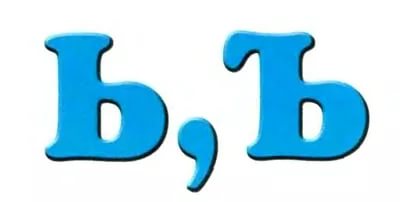 28-я буква русского алфавита, называется твёрдый знак – Ъ. 
Раньше твердый знак был под номером 29 и звучал как ЕР. Ее ставили в конце слова после твердой согласной.
 Три варианта объяснения смысла буквы «Ъ»:
     - поскольку пробелов в то время просто не было, она помогала грамотно делить строку на слова;
     - все слова как писались, так и произносились. Было решено прописывать букву Ер «Ъ» в конце слов, после согласных. 
     - она использовалась для
 обозначения мужского рода, 
а также и в глаголах.
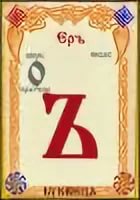 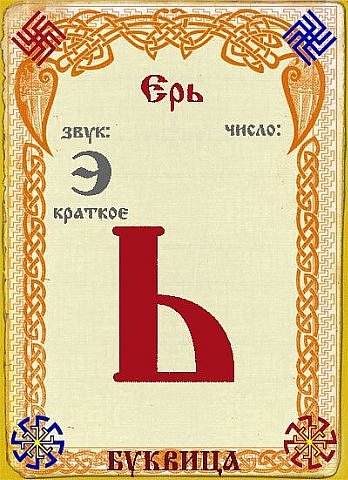 Мягкий знак в кириллице  считался 31-й по порядку  буквой и выглядел как Ь, назывался ЕРЬ.
Система употребления буквы «Ь» в церковнославянском языке, в основном аналогична русскому языку. 
Букву «Ь» в ряде случаев в церковнославянских старопечатных книгах могли заменять ерком (надстрочным знаком). В течение последних 300 лет такое не практикуется, ерком заменяют лишь букву «Ъ».
Твердый знак «Ъ»  составлял почти 4 % от всего объёма текста и, как подсчитал
 Л. В. Успенский, до реформирования правописания ежегодно на него                                     требовалось до 8,5 млн. 
                     дополнительных             страниц.
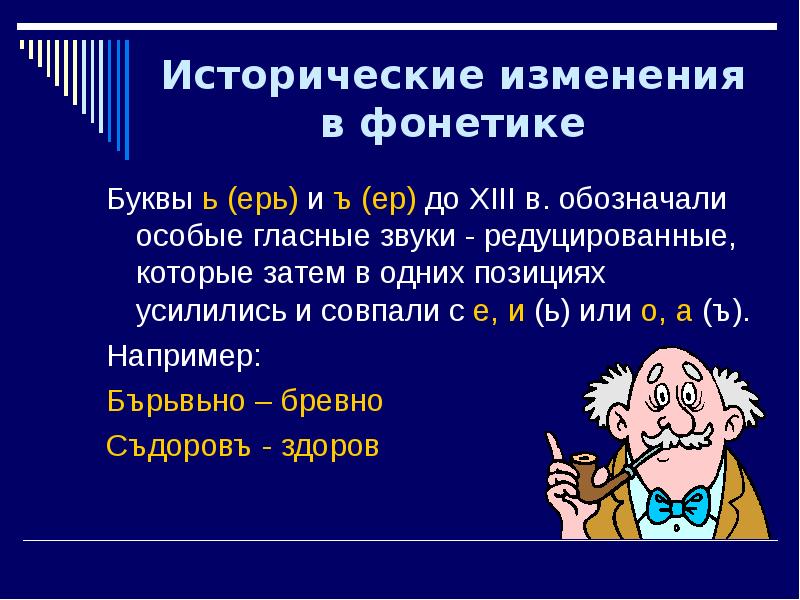 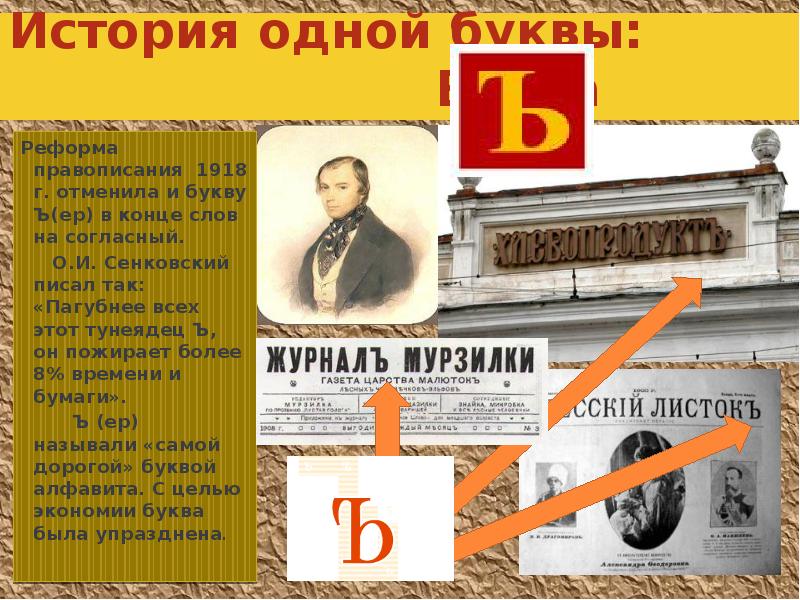 23 декабря 1917 года нарком просвещения Луначарский А.В. подписал декрет о переходе на новую орфографию. 
Во время реформирования твердый знак, играющий роль знака разделительного, сохранился. чтобы справиться с издателями журналов и газет, не пожелавшими выполнять решения новой власти, декрет предписал изъять из типографских касс матрицы и литеры буквы Ъ, что и было сделано.
Результатом стало распространение в виде разделительного знака суррогатного обозначения апострофом Наркомпрос в августе 1928 г. признал некорректным использование апострофа в русской грамматике вместо твёрдого знака в середине слова.
Закончилась одна эпоха - началась другая. Кто-бы мог подумать, что маленькая буква Ъ станет такой большой и важной в противостоянии двух миров.  
Но буква Ъ осталась, 
просто как 28 буква 
алфавита.
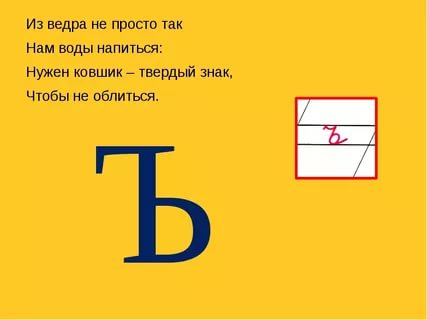 В сербском языке в XIX веке употребляли букву «Ъ» как разделительный знак между «р» и гласными. Для согласных, которые бывают мягкими, используются особые буквы (ђ, j, љ, њ, ћ).
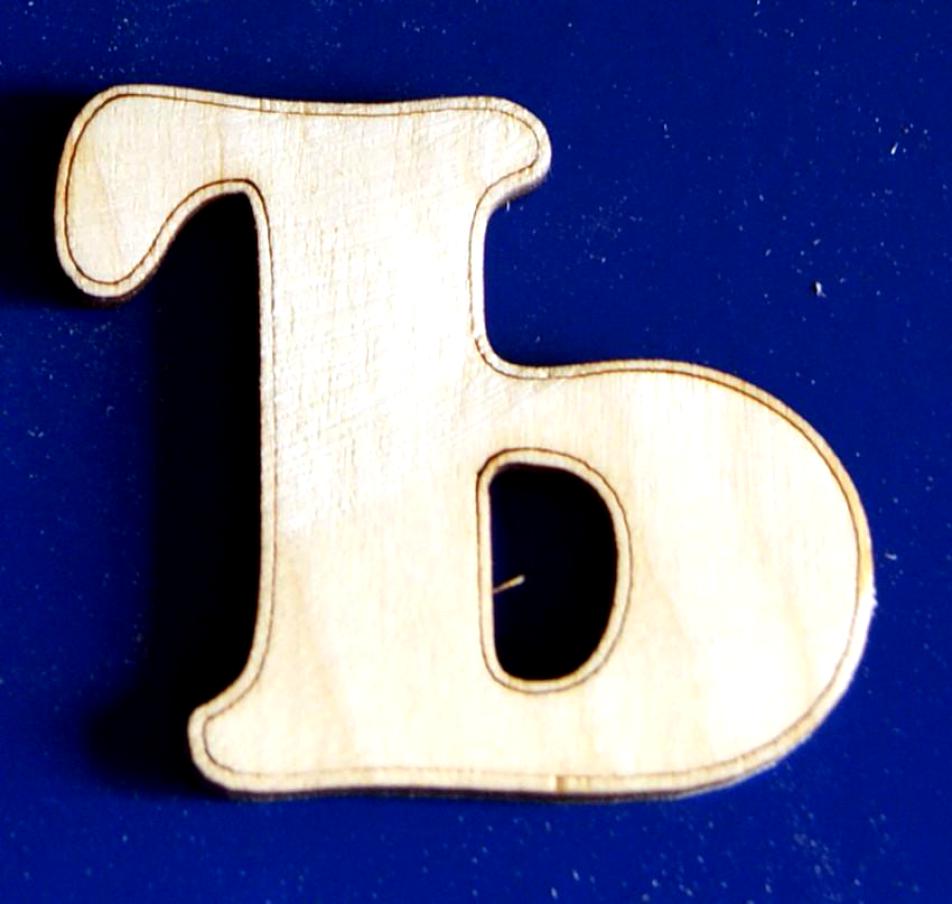 В болгарском языке буква «Ъ» (болгарский - ер голям) имеет собственную своеобразную фонему (звук). В русском языке этот звук отсутствует, Произношение безударных «Ъ» и «а» совпадает. Независимо от ударения болгарская буква «Ъ» передаётся на русский язык с помощью буквы «ы». 
«Ь» использовался по традиции в тех словах, где когда-то было смягчение (например, царь). Ныне они пишутся без мягкого знака, а следы смягчения остались в словоизменении. В настоящее время используется обычно после согласных в сочетании «ьо» (что по произношению соответствует русской букве «ё»).
В македонском языке буква «Ъ» не используется. Соответствующая фонема передаётся апострофом.
Македонский - 'рж,
                                               
Болгарский - ръж,             

Нынешняя македонская письменность создана по сербскому образцу в 1944-45 гг. и также не содержит «Ь».
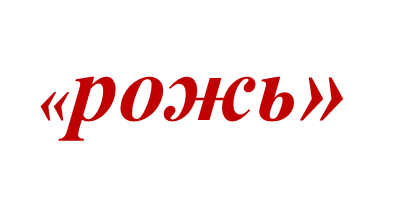 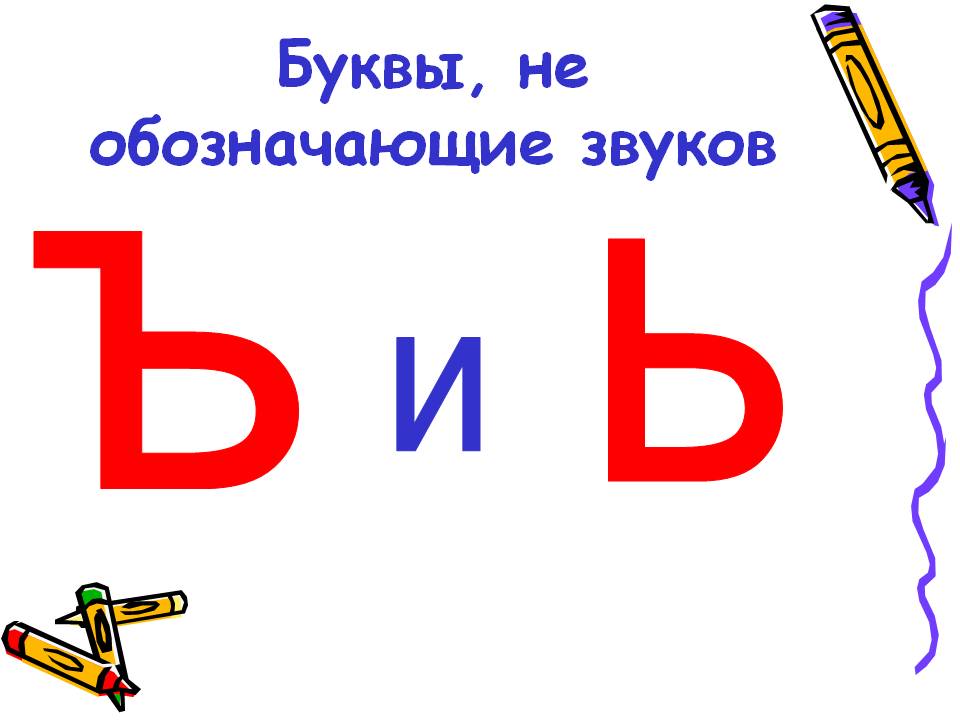 В украинском письме после согласных, сочетание «ьо» не содержит разделительный мягкий знак, а соответствует по произношению русской букве «ё» (отсутствующей в современной украинской азбуке). 
Второе отличие: в словах женского рода и в глаголах с шипящей в конце мягкий знак не пишется.
В белорусском языке буквы «Ъ» не было с самого начала создания алфавита нового времени. 





В белорусской письменности значение «Ь» в целом аналогично русскому.
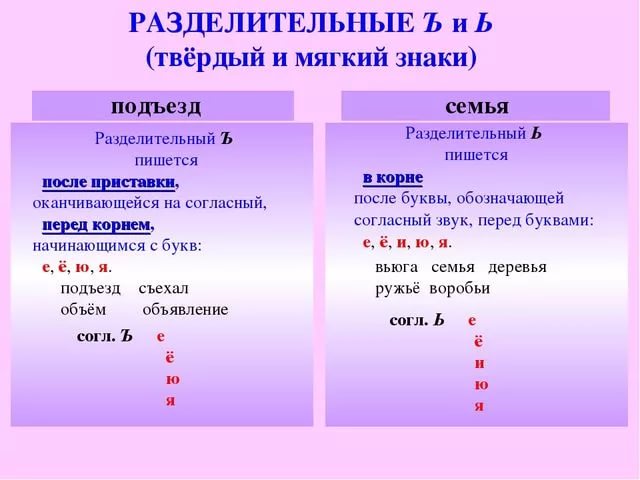 В карачаево-балкарском письме «Ъ» используется в диграфах (др. греческий - пишу) «къ» и «гъ». 
В татарской кириллице используется для обозначения характера согласных «к», «г» .
В кириллическом варианте письменности крымскотатарского языка используются диграфы «къ», «гъ», «нъ». 
В румынской кириллице «Ъ» обозначал звук шва, похожий на болгарский.
В таджикском языке употребляется только в арабизмах, называется «айн».
В осетинском письме «Ъ» используется только в словах, заимствованных из русского языка, и в двойных буквах «хъ», «цъ», «чъ».